Conseils pour la pratique de l’autostop 

Ayez une tenue correcte et évitez les sacs encombrants.

Choisissez un emplacement où les voitures circulent lentement (maximum 50 km/h), où elles peuvent s’arrêter sans danger et, s’il fait sombre, où il y a de l’éclairage. Évitez de faire du stop en marchant le long de la route.

Préparez un jeu de fiches de destination (voir pages suivantes) et mettez les sous plastique à l’abri de la pluie. Commencez par une destination proche. Si le conducteur ne va pas plus loin, c’est déjà quelques kilomètres de faits. S’il va plus loin, c’est tout gagné. 

Jouez le jeu de la conversation dans la voiture. Les rencontres font le bonheur de l’autostop et la conversation contribue à la sécurité.

Conseils pour la sécurité:
La voiture qui s’arrête ne vous inspire pas : vous n’êtes pas obligé de monter. Préparez à l’avance des phrases de refus, ex: « désolée, je ne monte qu’avec des femmes ».
Si le conducteur prend des risques ou se comporte mal, demandez à descendre au prochain village. Préparez votre phrase à l’avance, ex: « je viens de réaliser que j’avais un coup de fil urgent à passer »
XXXXXXX
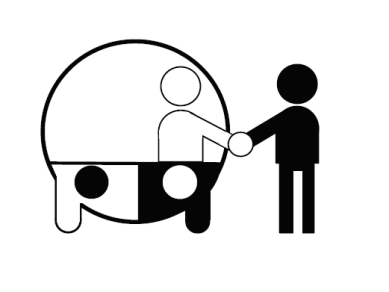 www.autosbus.fr
XXXXX
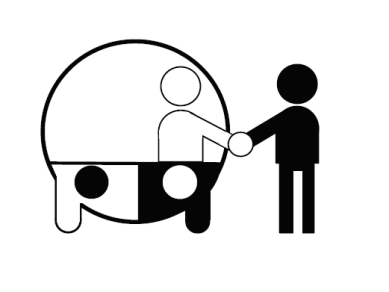 www.autosbus.fr
XXXXXX
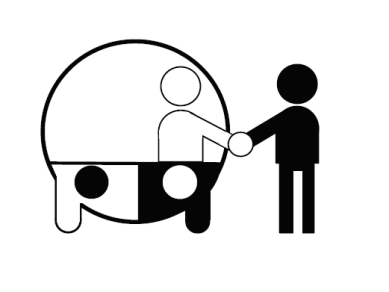 www.autosbus.fr
XXXXXXXX
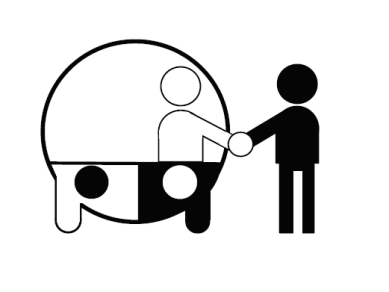 www.autosbus.fr